Unit 3  Writing Home

Lesson 18  Little Zeke Sends an Email
WWW.PPT818.COM
Warming up
Greeting
Would you like to write an email to your friend?
What do you want to write?
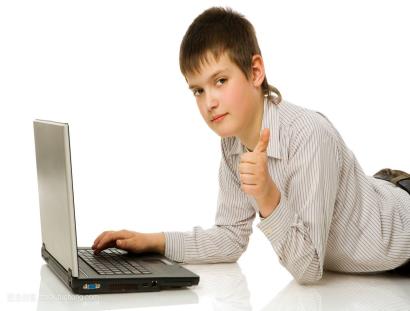 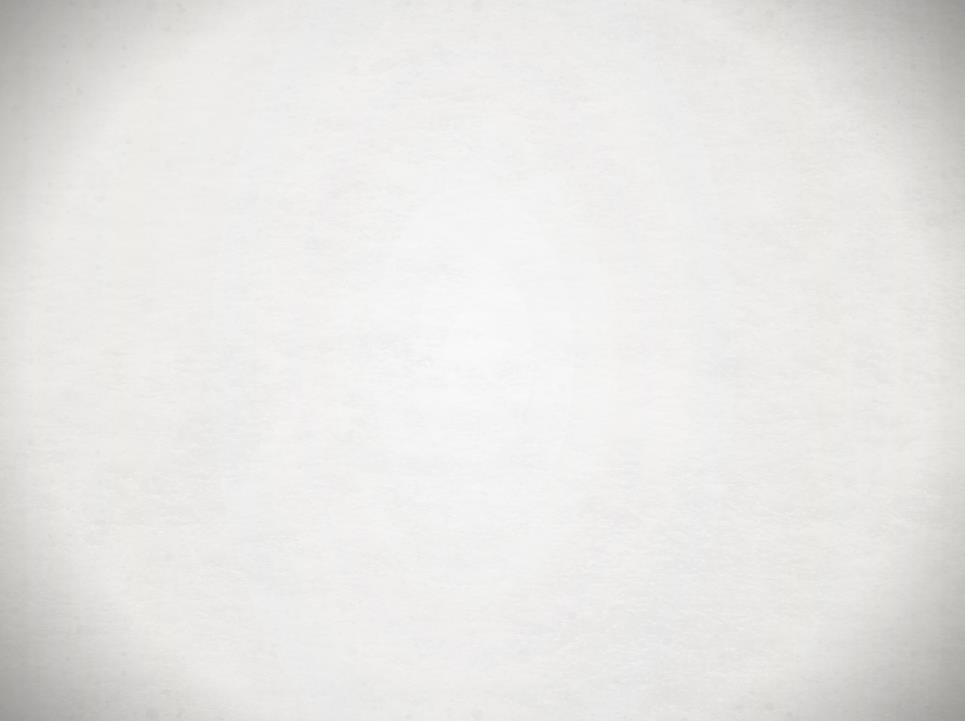 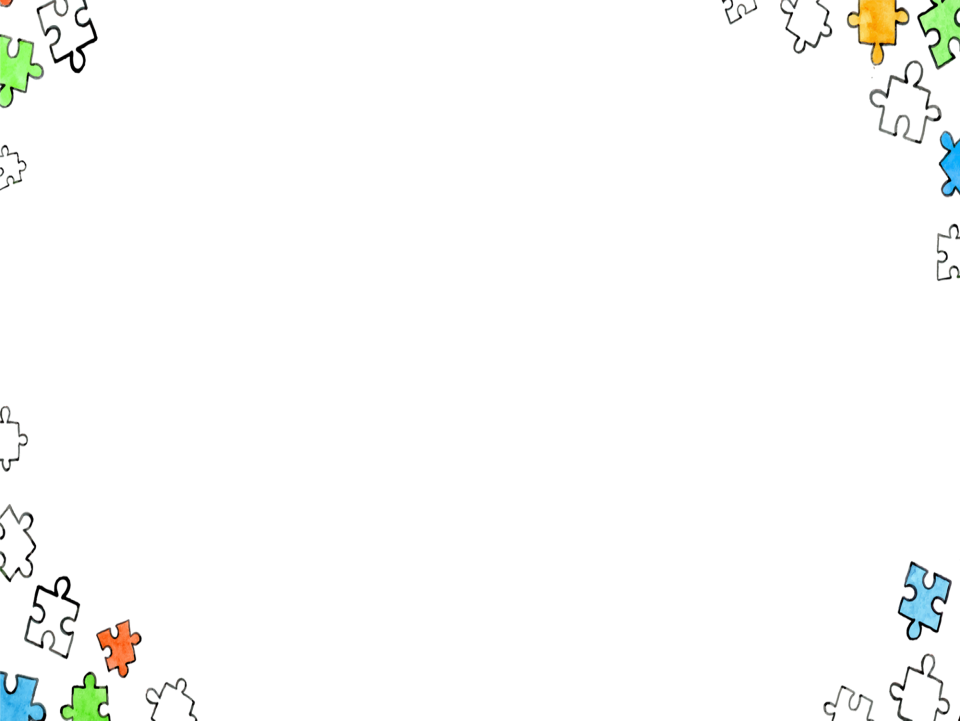 Warming up
Little Zeke Sends an Email
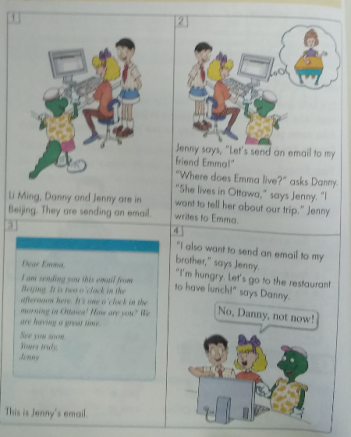 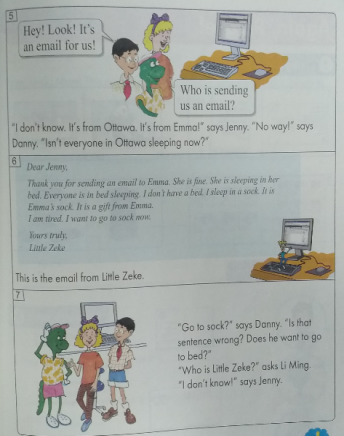 Leading in
Do you like writing emails?
What do you often write?
Who do you write emails to?
1
2
3
Presentation
我们用什么写电子邮件？
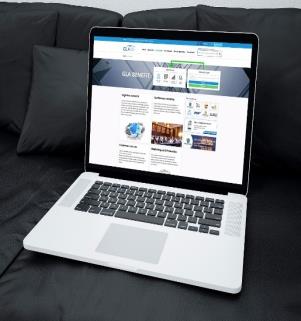 We can use the computer.
我们必须填写地址吗？
No, we needn’t.
邮件的正文需要写很长吗？
No, it isn’t.
Presentation
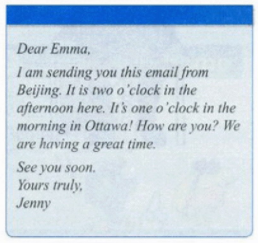 What does Jenny write in her email?
She writes…
Consolidation and extension
Talk and complete the chart
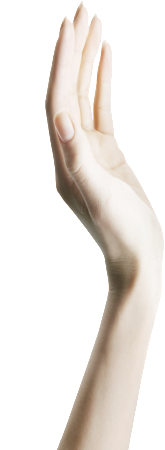 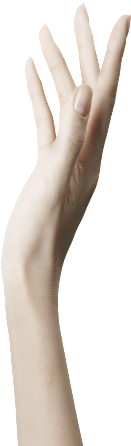 friend
my life
happy
Consolidation and extension
You can use the following sentences:
Who do you often write an email to?
To…
What do you often write in your email?
I often write…
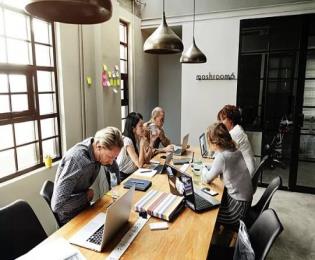 Summing up
重点句型：
Can you send this letter to your teacher?
send…to
They had a great time in London.
have a great time
have lunch
They usually have lunch at twelve.
thank…for
Thank you for your help.
Evaluation
Homework
用英语给自己的家人写一封电子邮件
总结常用句式